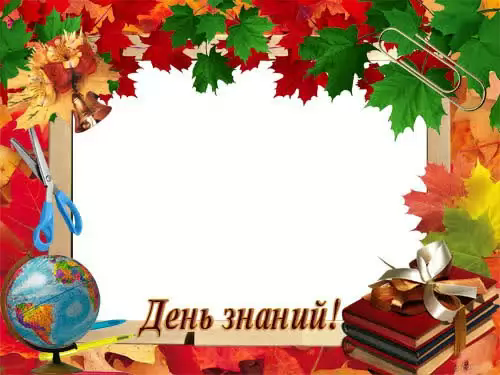 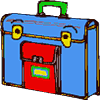 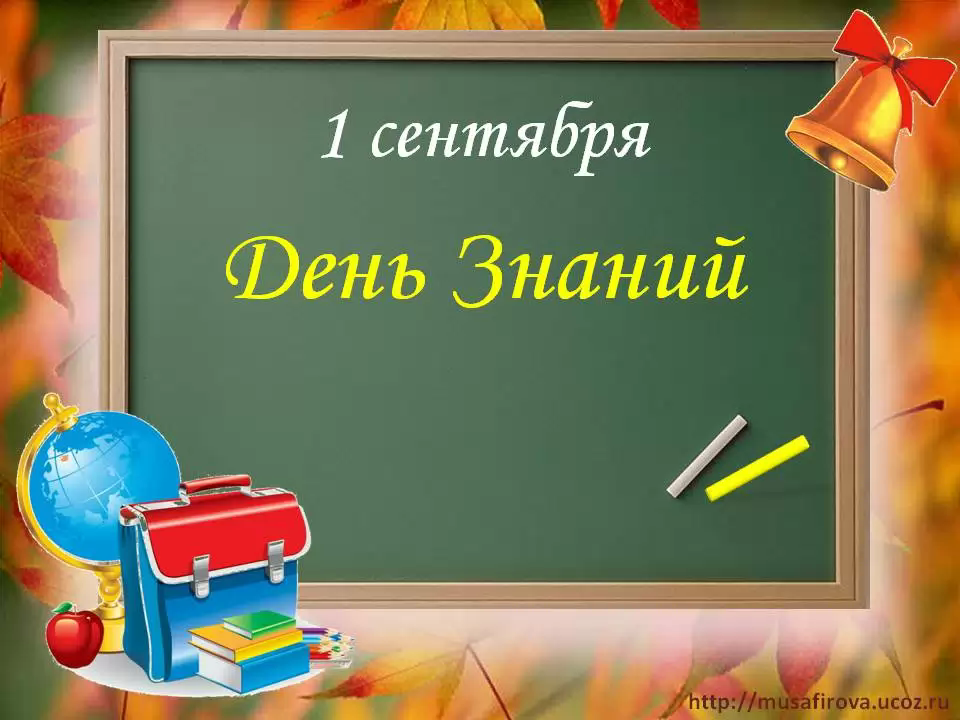 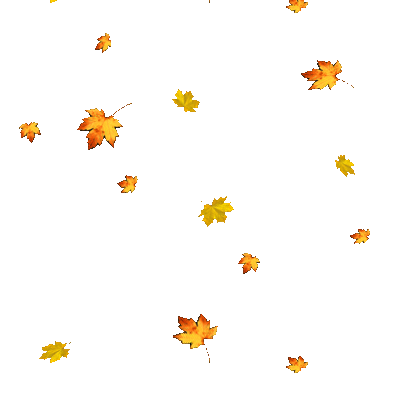 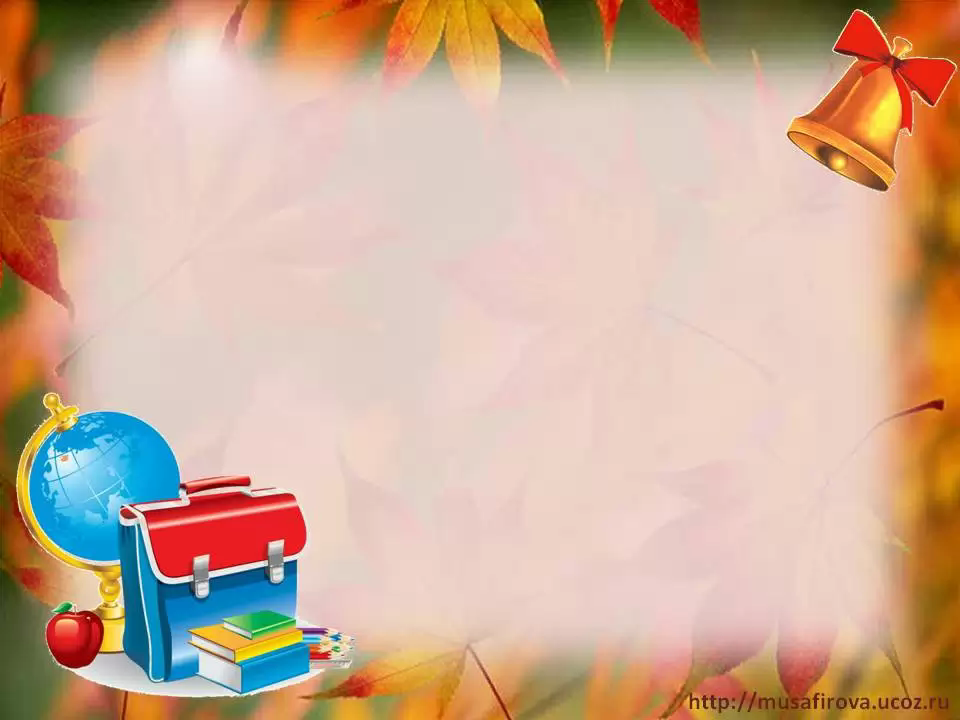 Настоящий друг вездеВерен, в счастье и в беде;Грусть твоя его тревожит, 
Ты не спишь — он спать не может,И во всем, без лишних слов,Он помочь тебе готов.            
У. Шекспир
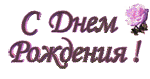 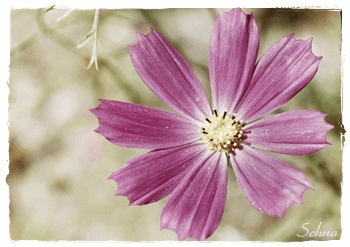 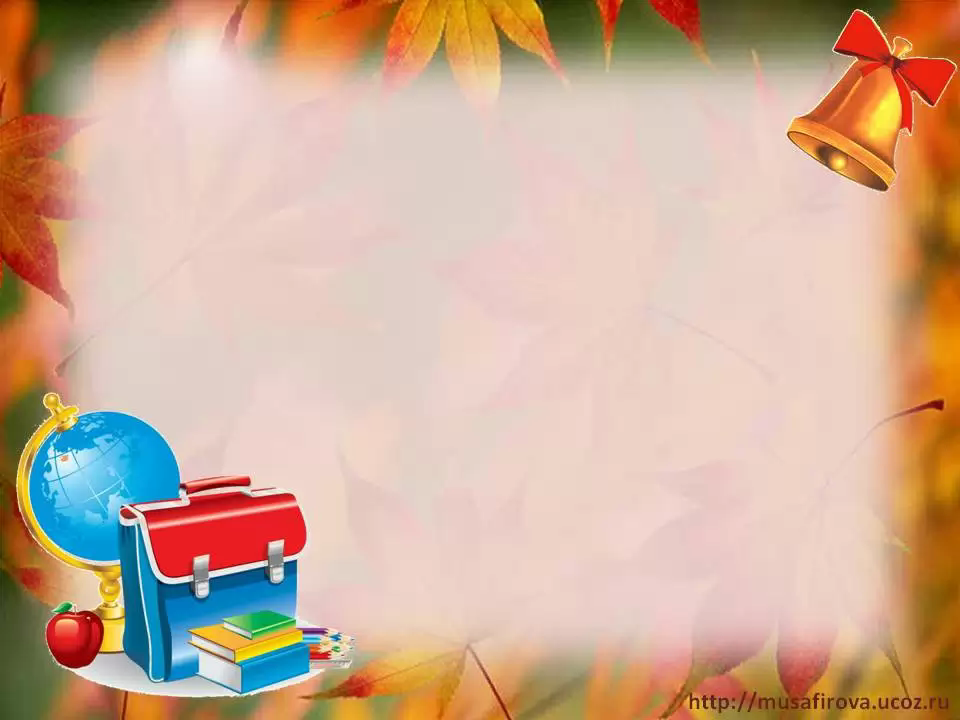 а
                               к
                         н
                    е
             с
      е
Л
з
н
а
н
и
й
ИГРА
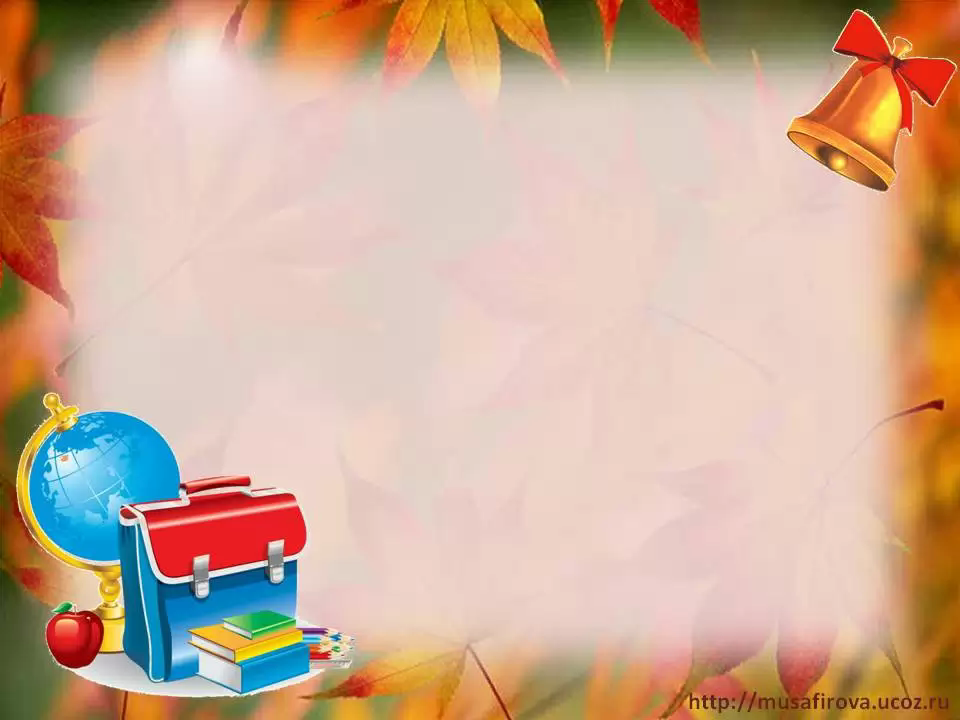 !
!
!
!
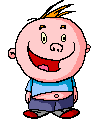 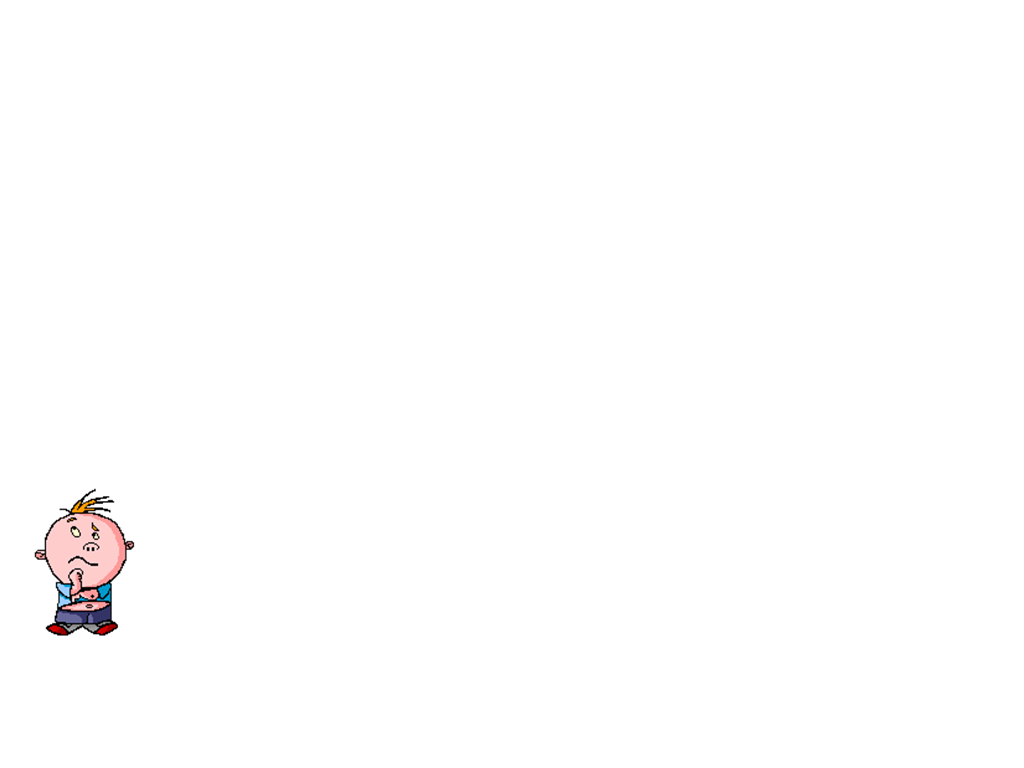 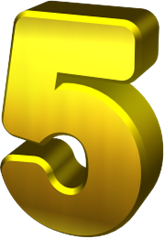 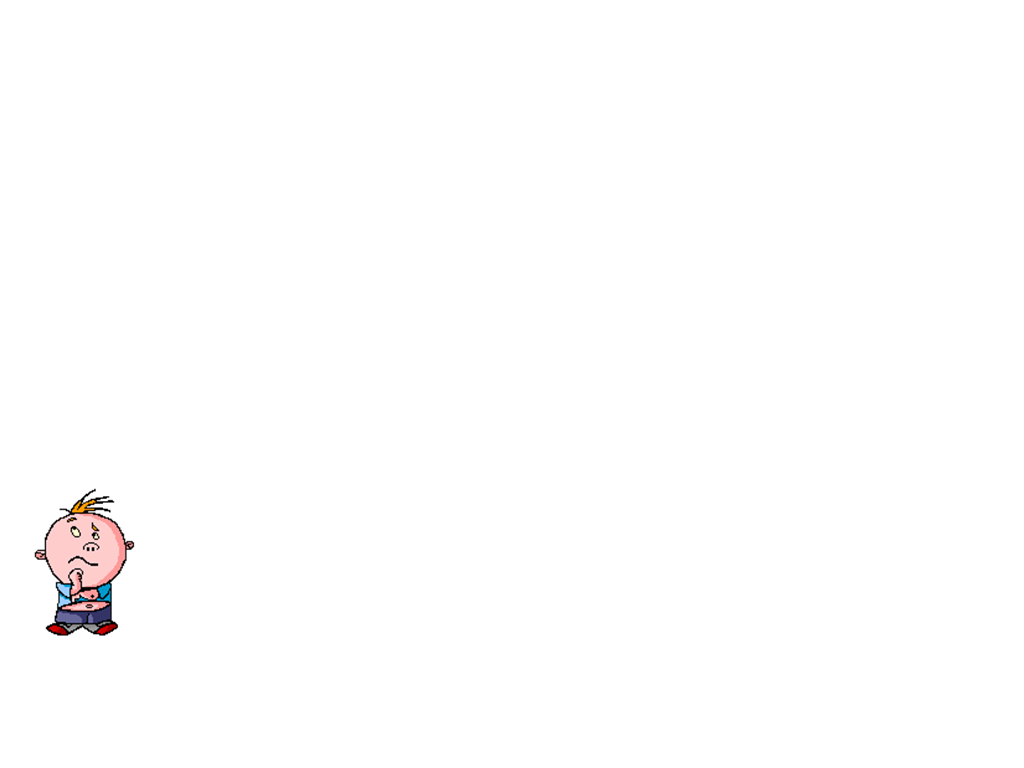 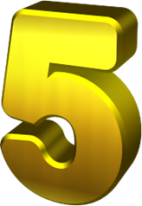 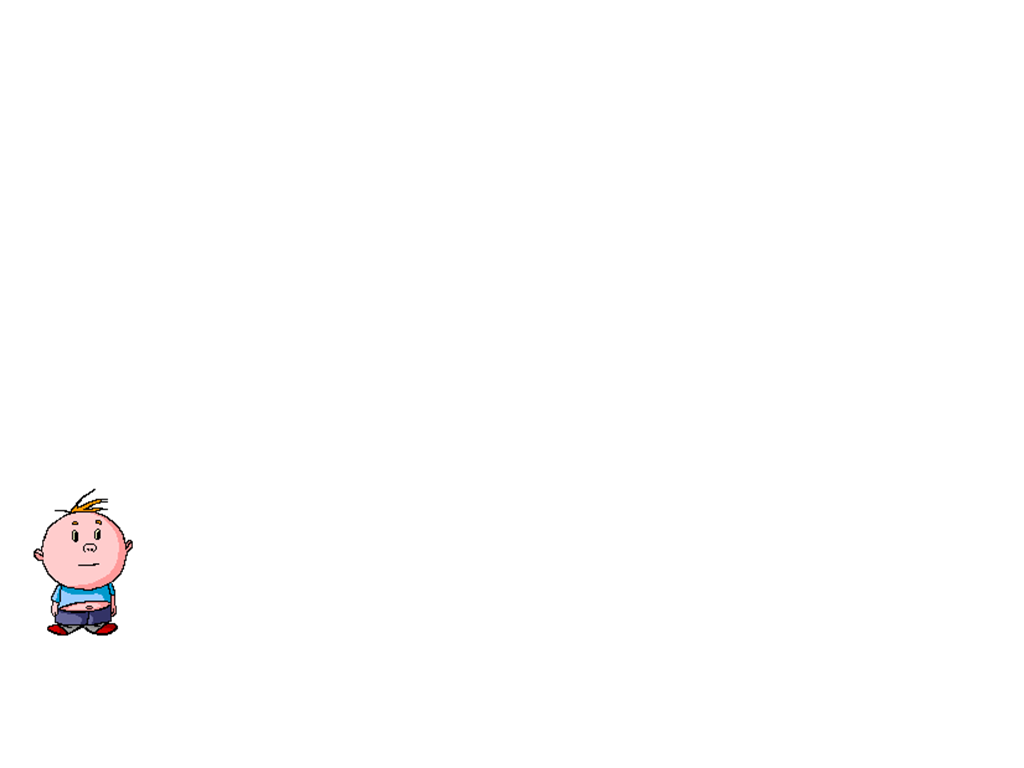 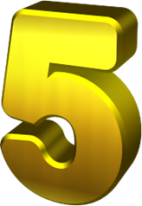 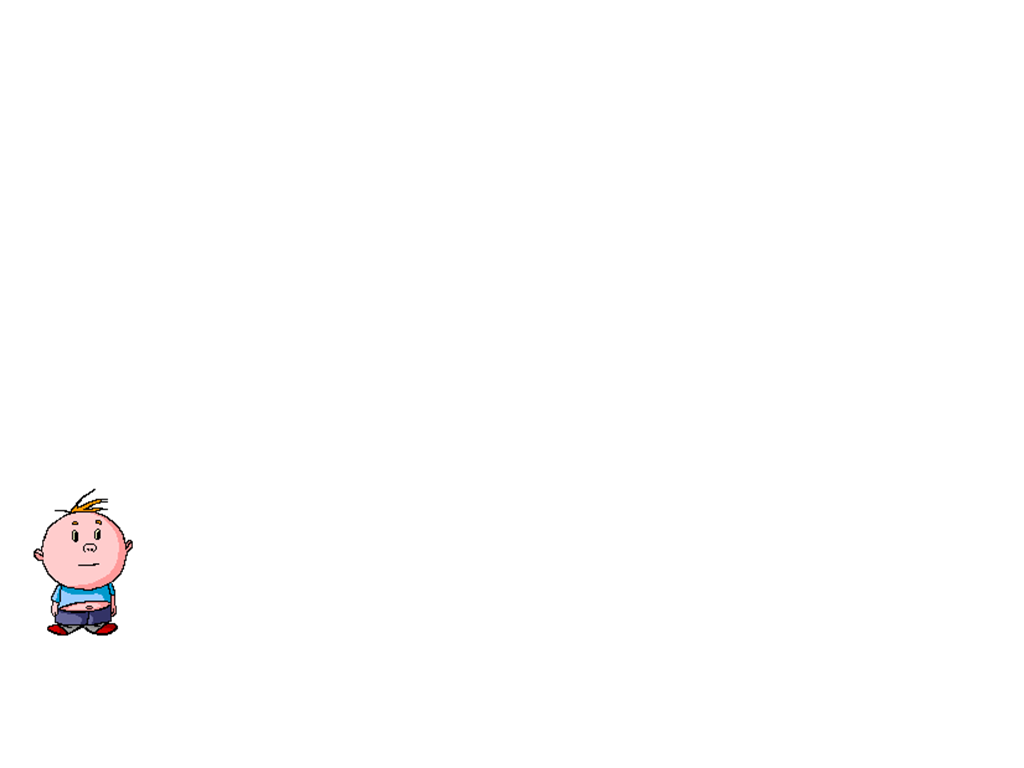 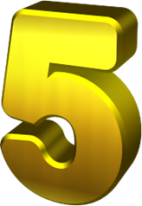 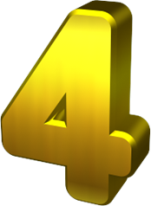 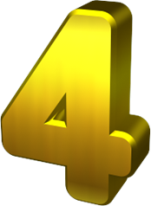 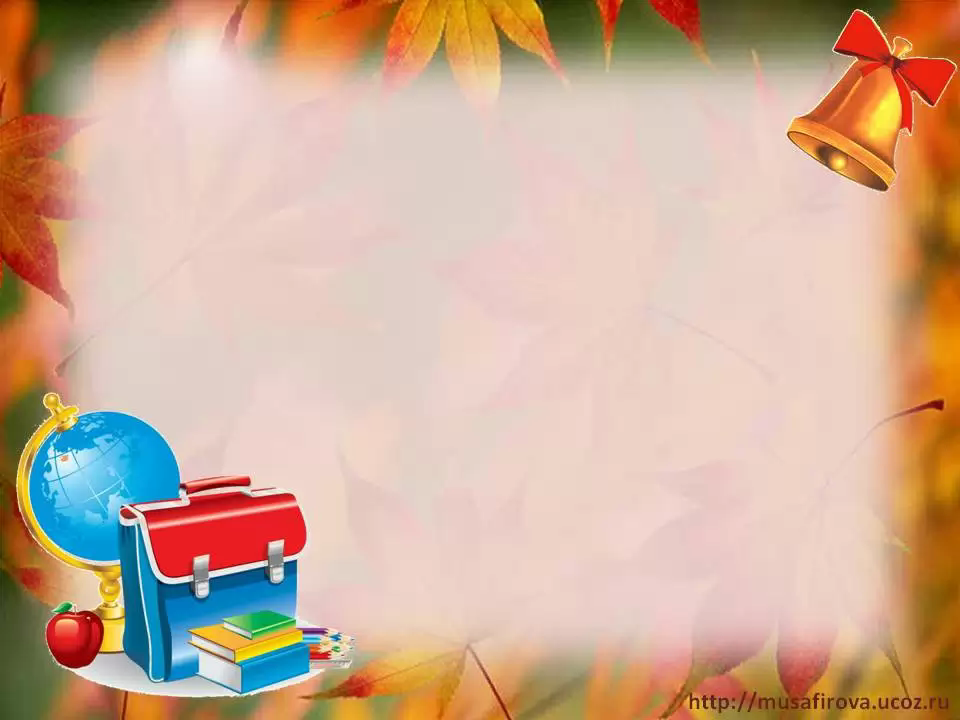 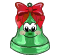 Мы веселые мартышки.
Мы играем громко слишком.
Мы в ладошки хлопаем,
Мы ногами топаем,
Надуваем щечки,
Скачем на носочках.
И друг другу даже
Язычки покажем.
Дружно прыгнем к потолку,
Пальчик поднесем к виску,
Оттопырим ушки,
Хвостик - на макушке,
Шире рот откроем,
Гримасы все состроим.
Как скажу я цифру «три»,
Все с гримасами замри!
Раз, два, три!
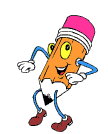 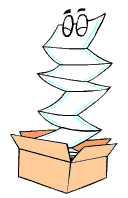